Физкультурно-оздоровительный блок.
Выполнили: Кузнецова Татьяна, Загайнова Анастасия, Калмыкова Евгения
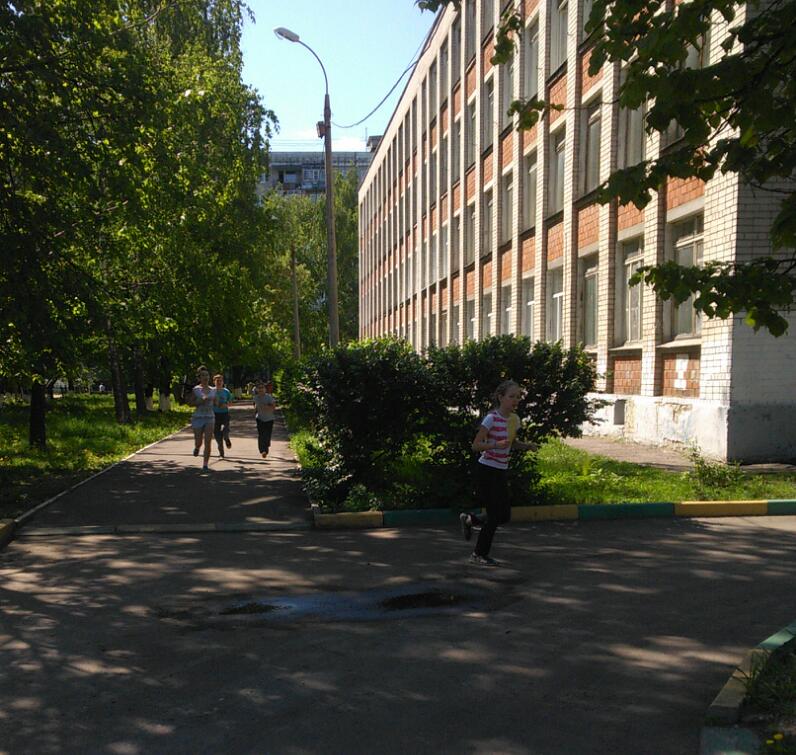 МОУ СОШ № 6 расположена

в Автозаводском районе,

адрес:
Ул. Челюскинцев, 24
Спортивный зал находится в хорошем состоянии, всегда чистый, хорошо освещен, имеются большие окна, защищенные сеткой. Наличие большого количества разнообразного инвентаря (конь, перекладина, разновысокие брусья и т.д.)
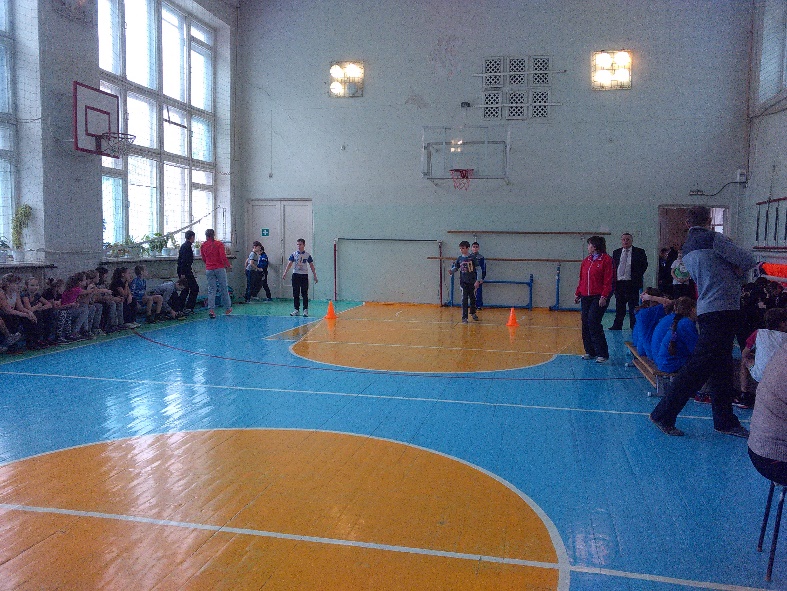 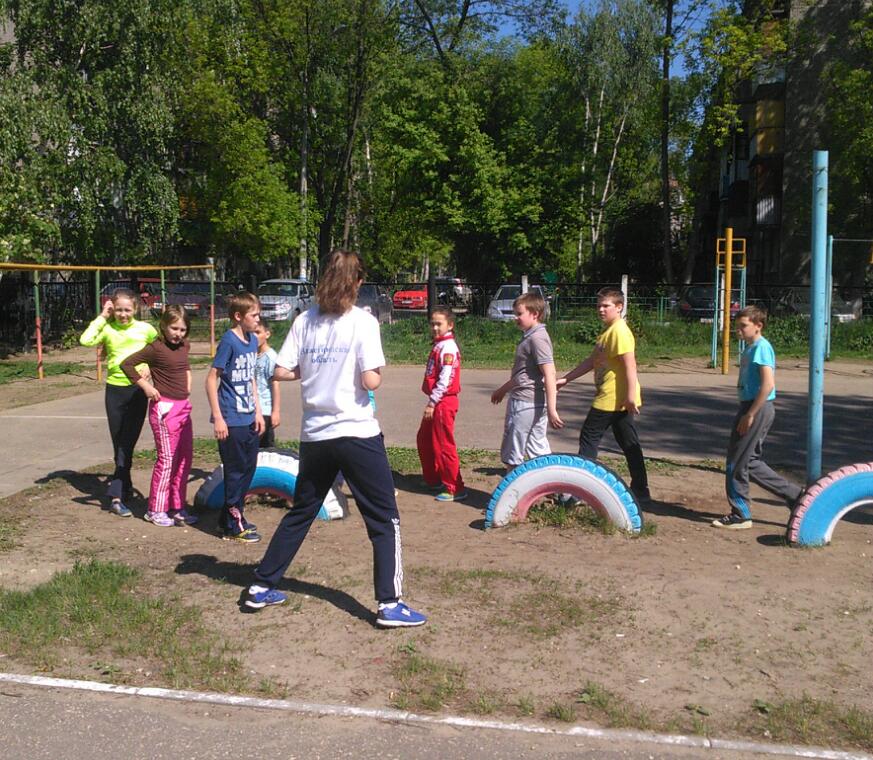 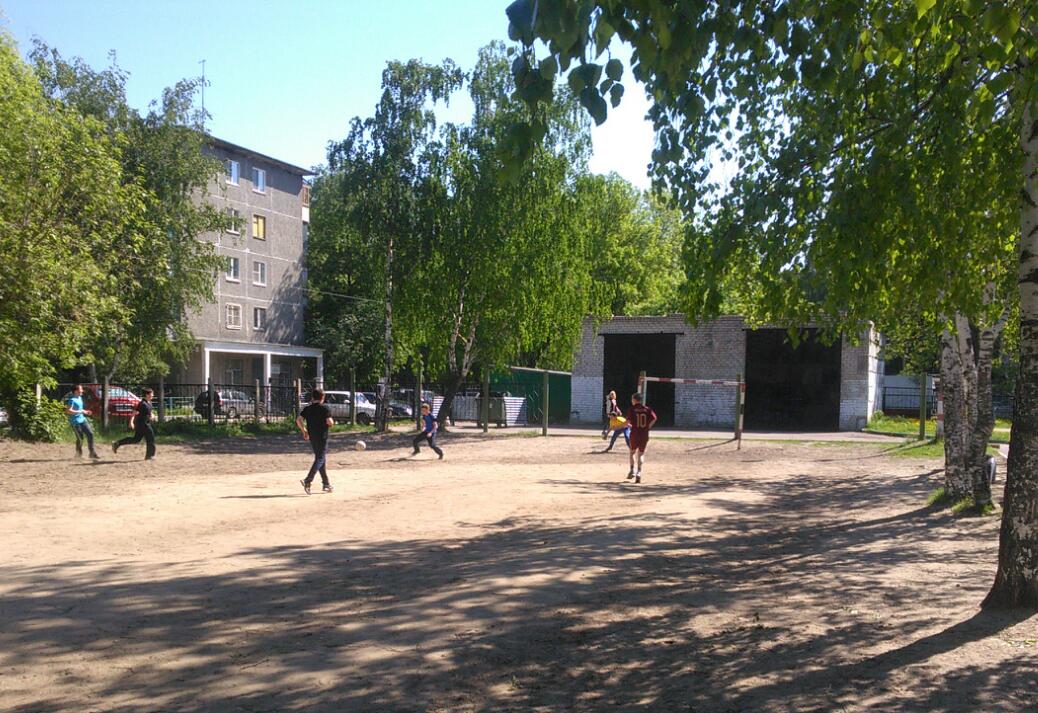 Спортивная площадка довольно маленькая, т.к. школа расположена тесно с жилыми домами. Есть футбольная и волейбольная площадки, беговые асфальтированные дорожки, прыжковая яма и т. д.
За время прохождения клинической практики было нами проведено и оказана помощь
в организации физкультурно-оздоровительных и  спортивно-массовых мероприятий.
Далее представлен рабочий план:
Помимо обязательных занятий, в школе существуют секции волейбола и баскетбола.
Вообще, школа № 6 в автозаводском районе славится своими баскетболистами.
Секция баскетбола:
(приходят все желающие ученики, для совершенствования своих  профессиональных
спортивных качеств, а так же для общения со сверстниками.)
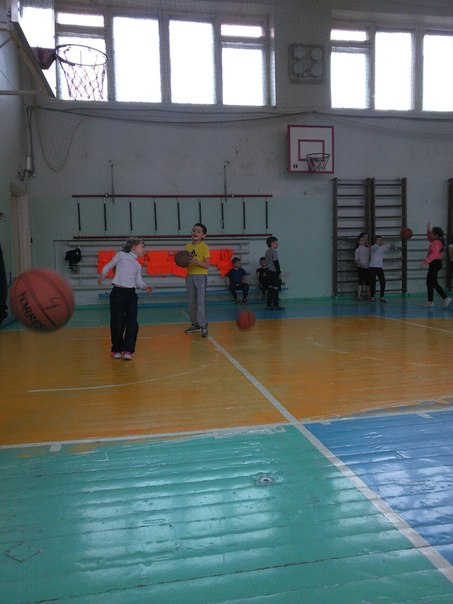 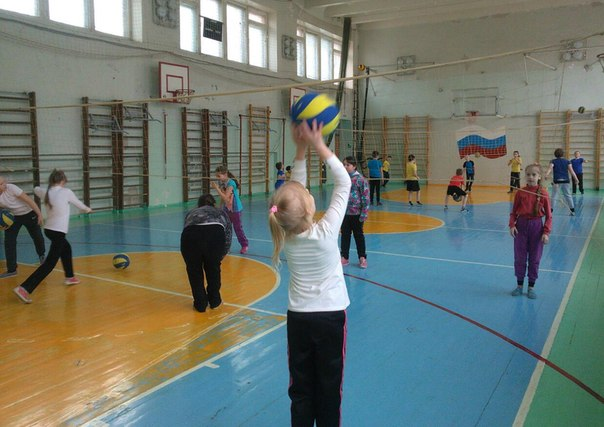 А также секция волейбола
Развернутый план-конспект 2-х мероприятий:
Фотоотчет
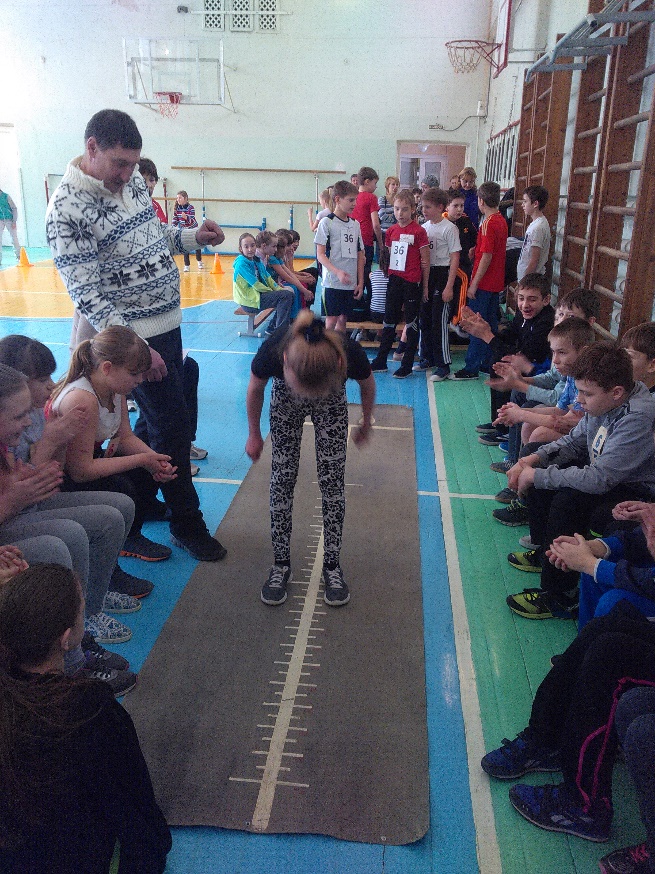 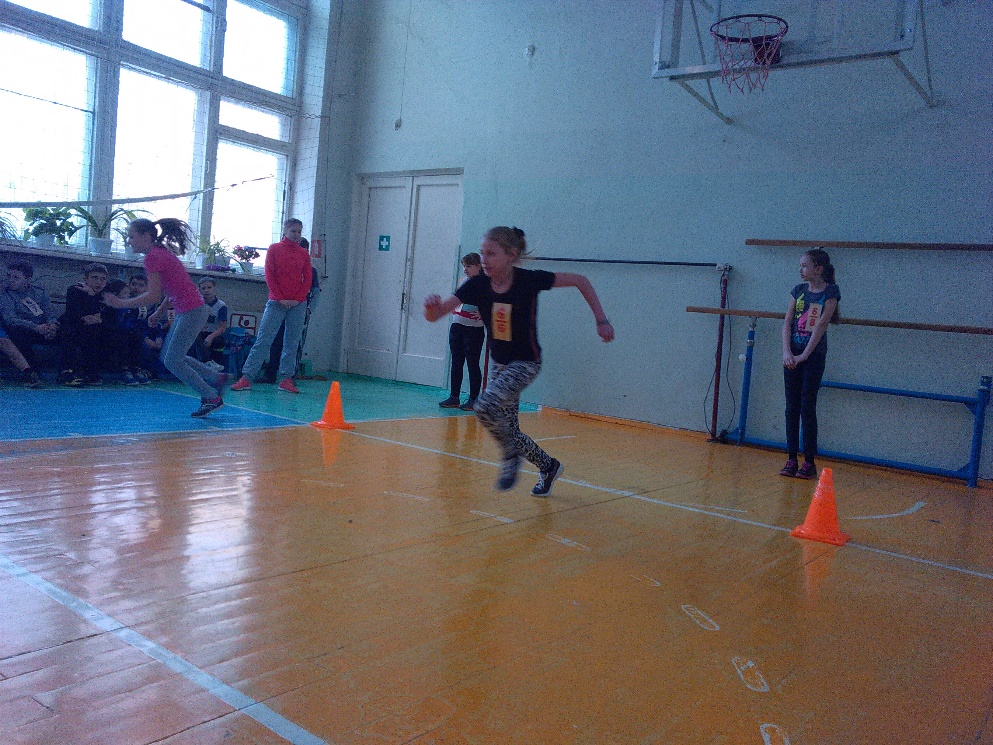 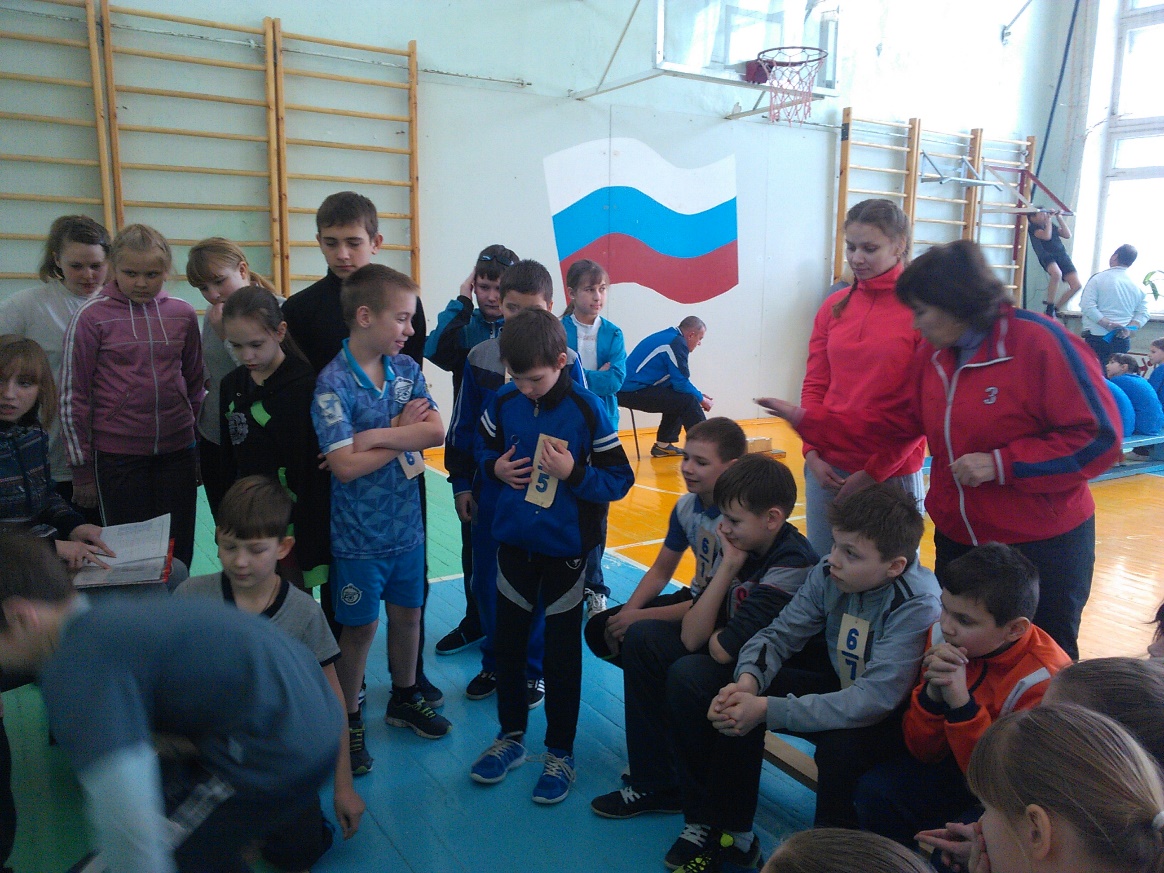 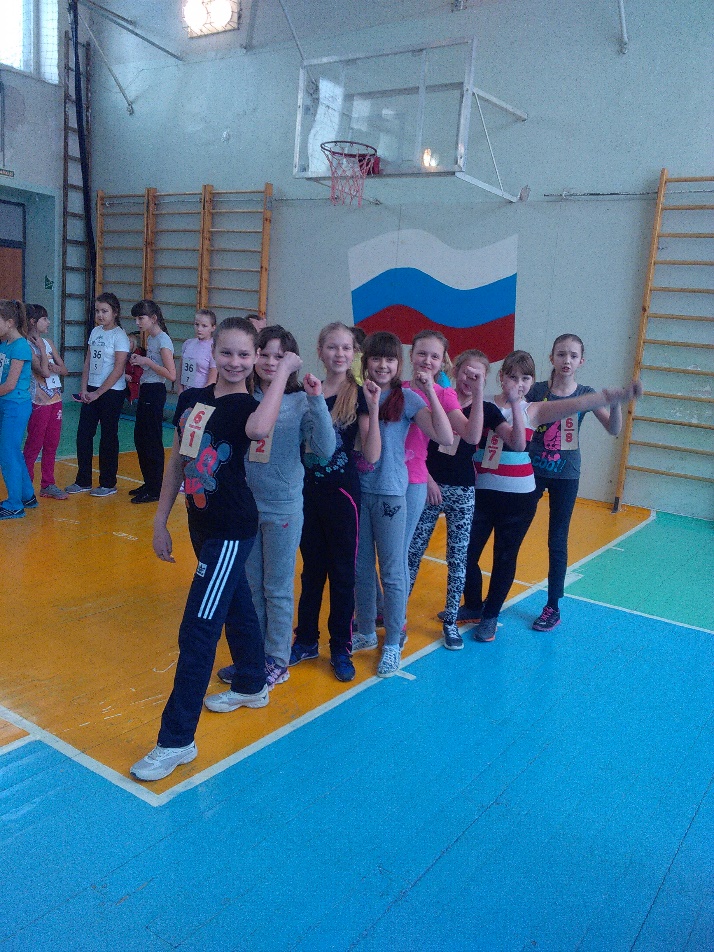 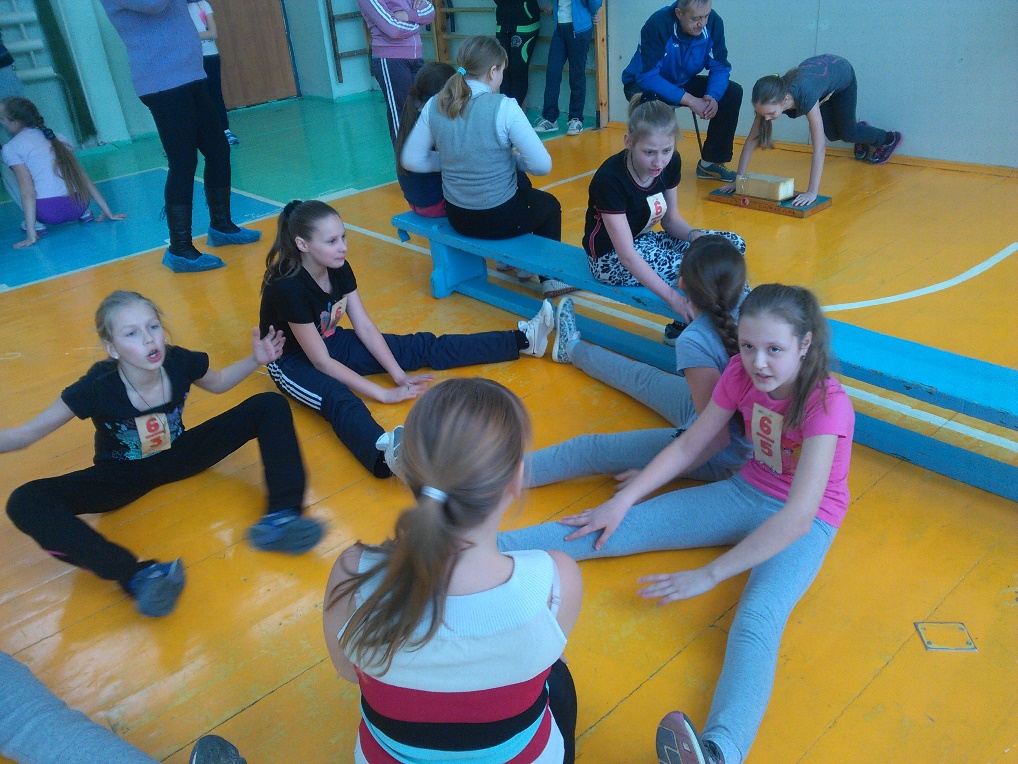 Помимо нашего участия и помощи в организации спортивно-массовых мероприятий,
Мы проводили уроки по физической культуре:
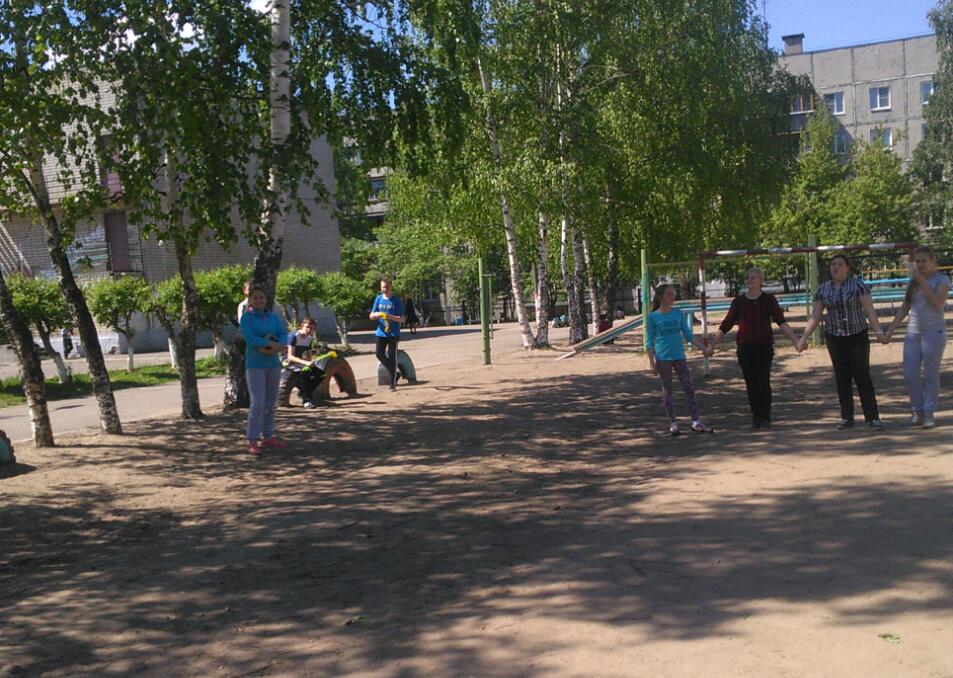 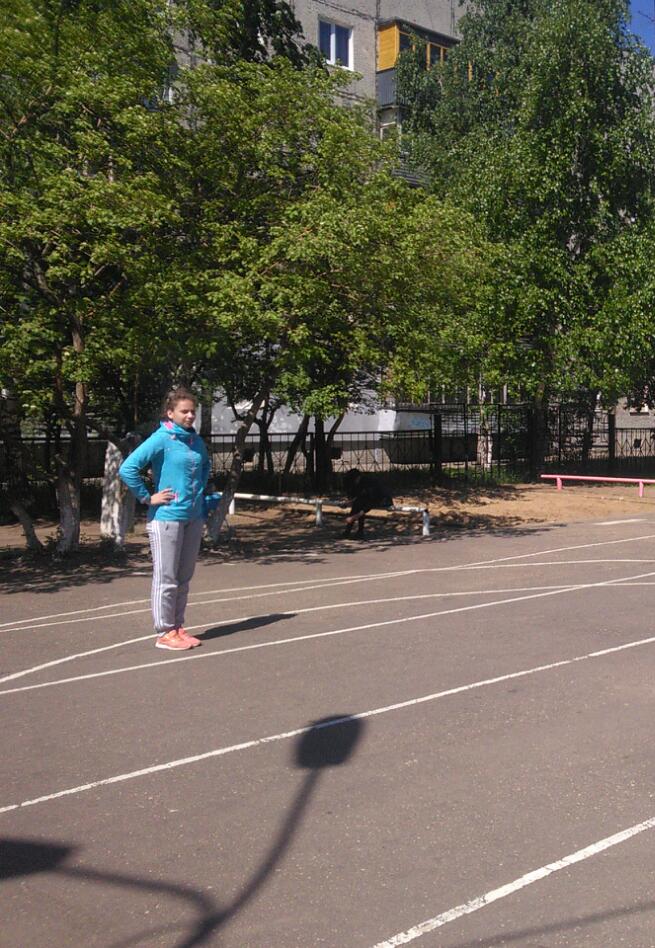 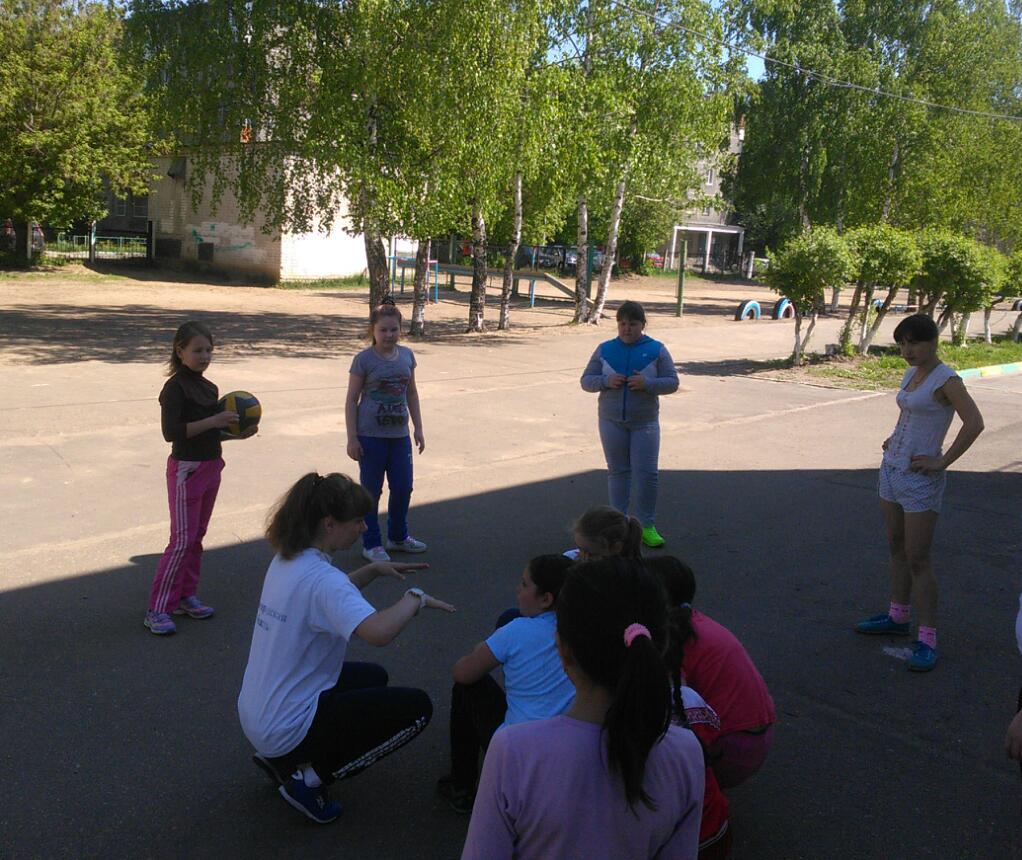 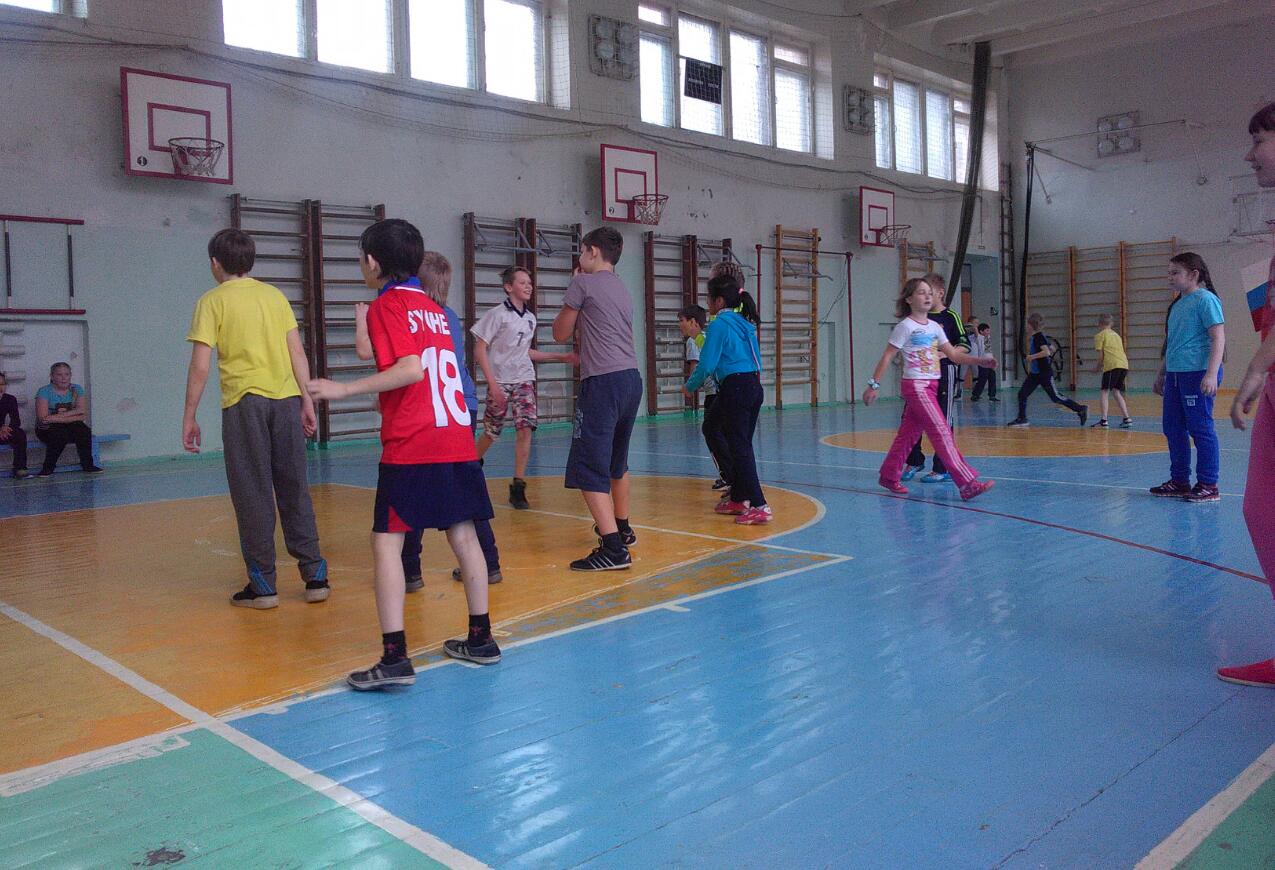 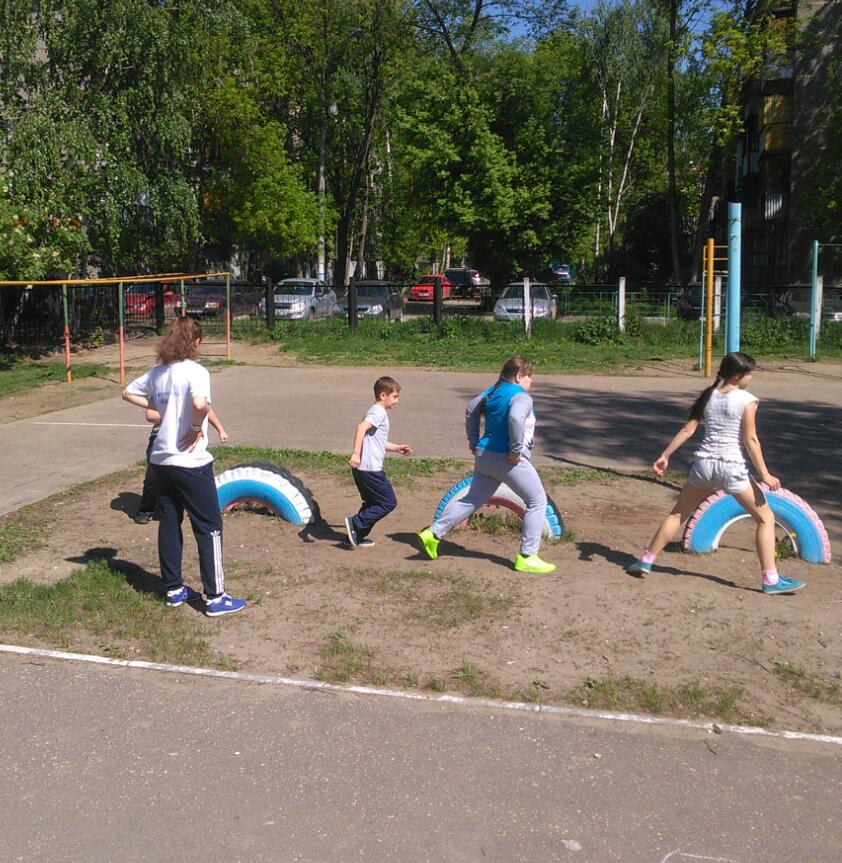 И как бы порой не было тяжело ученикам на занятиях по физкультуре,
они преодолевают в себе лень и воспитывают силу воли, закаляют характер
и приобщаются к здоровому образу жизни!
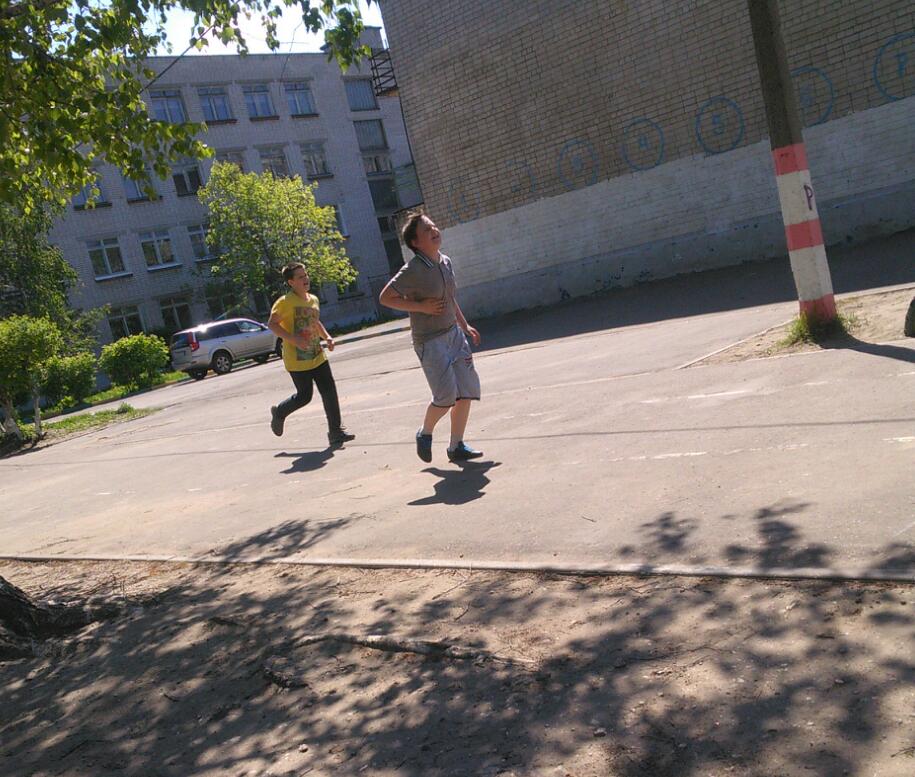 А также в помощи организации различных школьных мероприятий:

Подготовка актового зала к «осеннему балу»

Помощь в подготовке номера мальчиков к 8 марта

Помощь в подготовке номера с песней к 9 мая

Поход в библиотеку на просмотр фильма «Судьба человека»,
     а также обсуждение фильма

Помощь в подготовке плаката ко дню здоровья

Совместный поход на каток
Фотоотчет с праздника, посвященному 8 марта, где девочкам предоставлялось
поучаствовать в конкурсах и проявить себя:
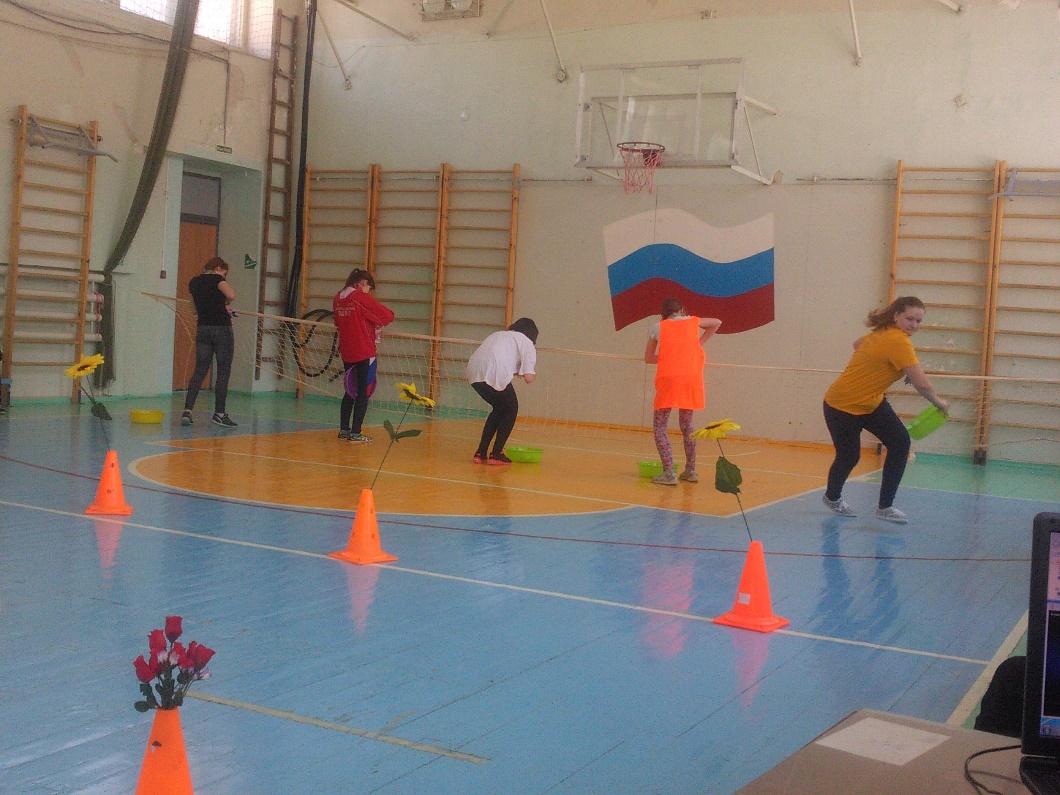 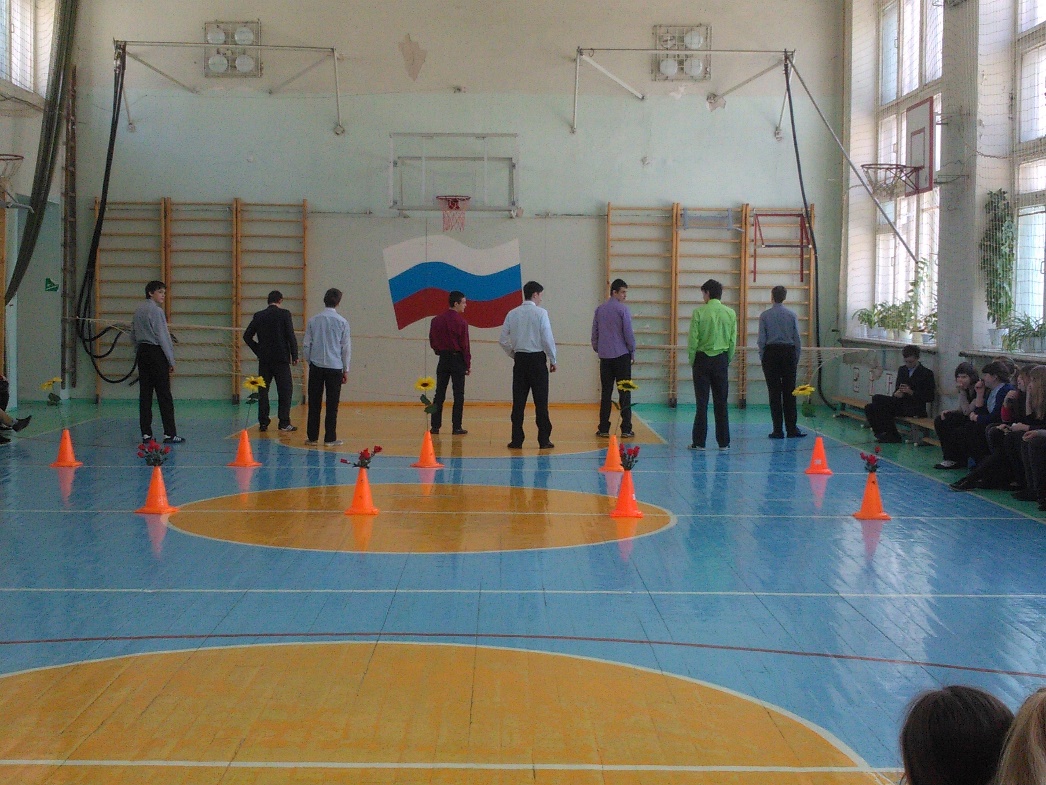 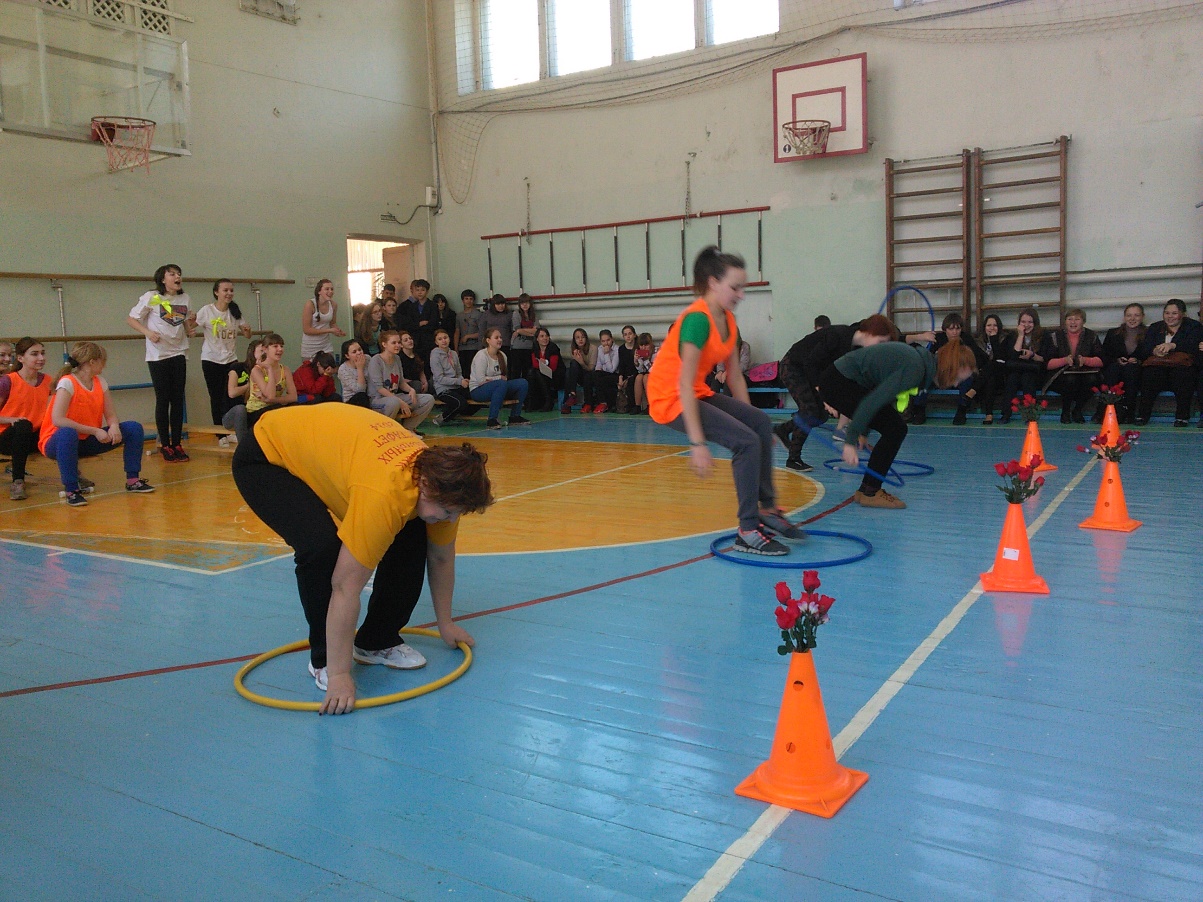 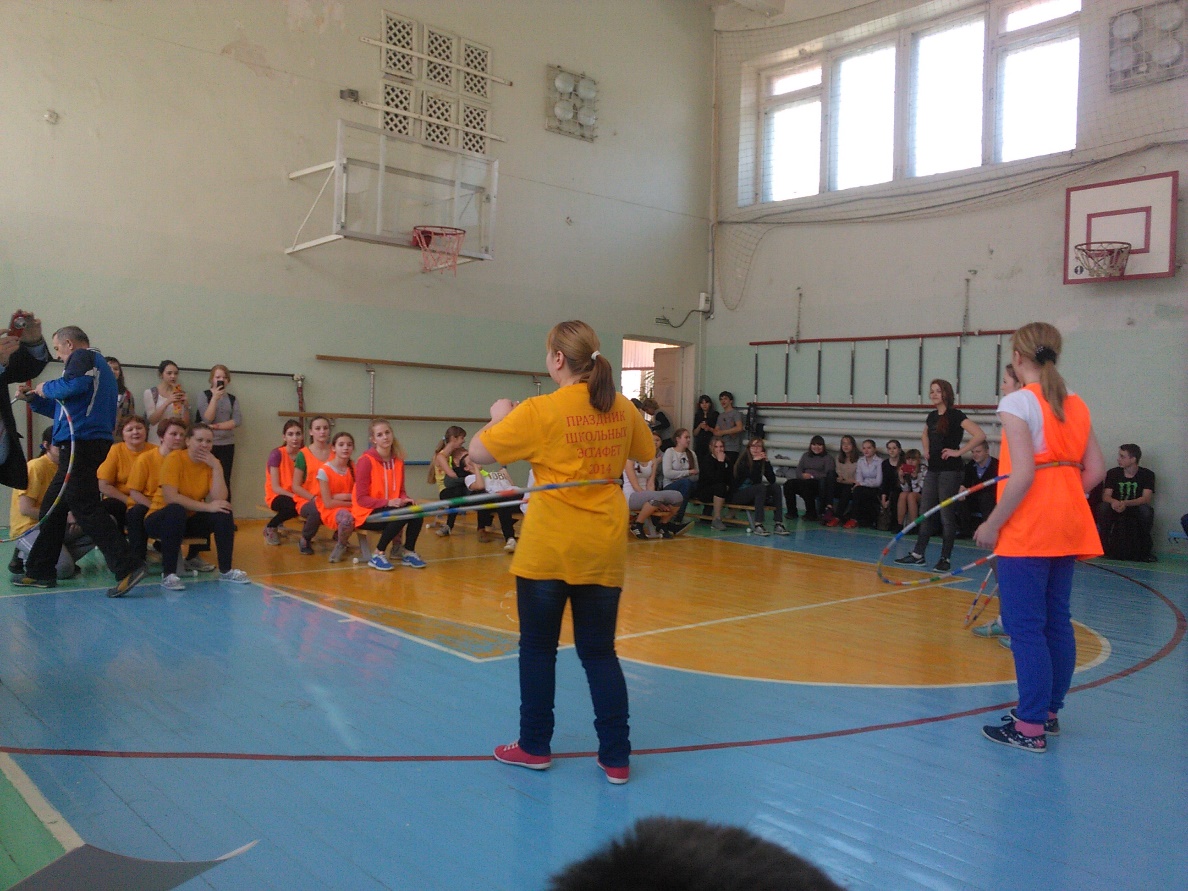 Хочется поблагодарить за помощь, поддержку, понимание, доверие, напутствие,
за развитие в нас профессиональных качеств, за методические и организационные 
указания нашу учительницу по физической культуре Сычеву Надежду Германовну!
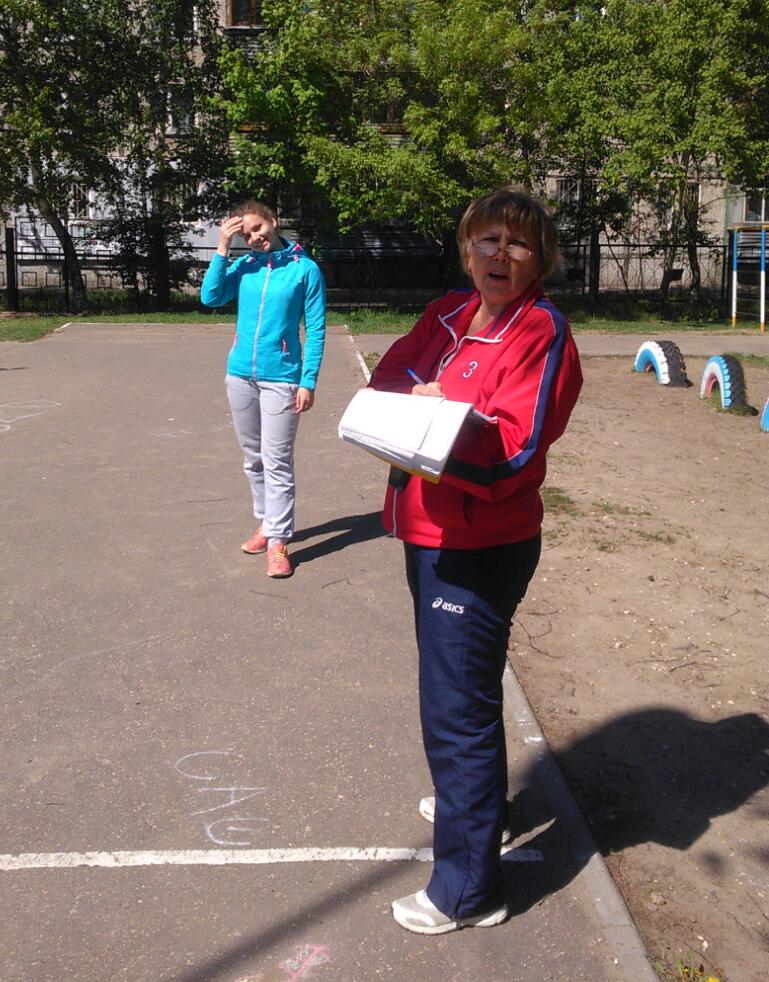 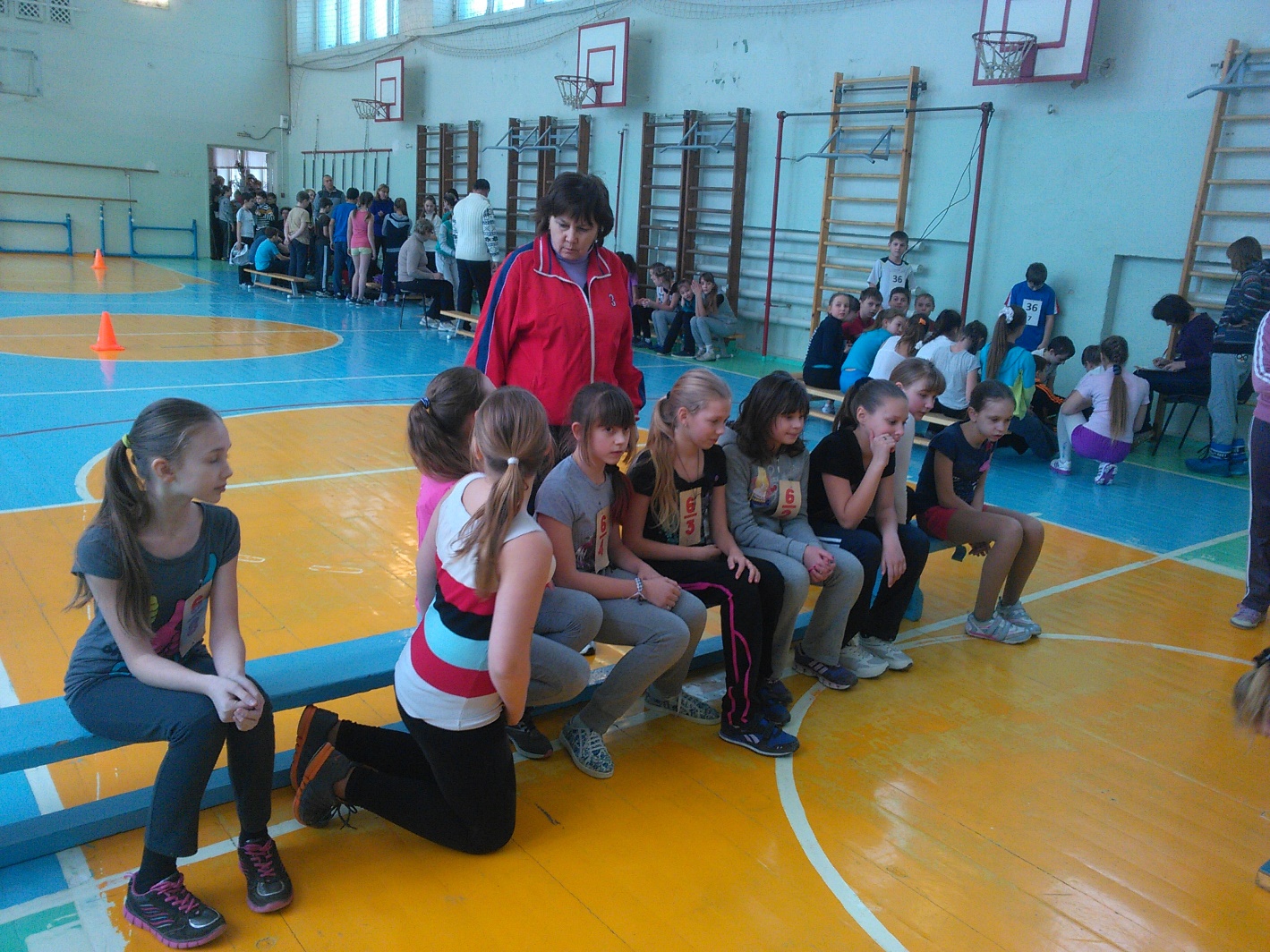 Спасибо за внимание!